Objektorienteeritud programmeerimine
18. märts, 6. loeng 

Marina Lepp
Eelmisel nädalal
Loeng
pärilus
Lisapraktikum
Praktikum
liidesed

14.03 - Emakeelepäev
2
Umbes mitu tundi tegelesite eelmisel nädalal selle ainega (loeng+praktikum+iseseisvalt)?
0-2 tundi
2-4 tundi
4-6 tundi  
6-8 tundi
8-10 tundi
10-12 tundi
12-14 tundi
üle 14 tunni
3
Kuivõrd olete selle ainega graafikus?
Isegi ees
Täiesti graafikus
Veidi maas, aga saan ise hakkama  
Kõvasti maas, vajan abi
Ei oska öelda
4
Täna
Klass Object
Kordavalt
Abstraktsed klassid
Pärilus, liidesed
Kordavalt
5
Object
Kui ülemklassi pole märgitud, siis on selleks klass Object
equals(Object obj)
getClass()
toString()
6
Mida väljastab järgmine programmilõik?
public class TestPol{    public static void main(String[] args) {        m(new Object());    }    public static void m(Object x){        System.out.println(x.toString());    }}
Magistrant
Tudeng
Isik
java.lang.Object@13f5d07 vms.
mitte midagi
midagi muud
veateate
7
Milline variant meetodist ikkagi rakendub?
Võtame pikema ahela 
Object
Isik 
Tudeng
Magistrant

meetod toString(), mis on juba klassis Object olemas
8
Mida väljastab järgmine programmilõik?
public class TestPol{    public static void main(String[] args) {        m(new Isik());    }    public static void m(Object x){        System.out.println(x.toString());    }}
public class Isik extends Object {    public String toString(){        return "Isik";    }}
Magistrant
Tudeng
Isik
java.lang.Object@13f5d07 vms.
mitte midagi
midagi muud
veateate
9
Mida väljastab järgmine programmilõik?
public class TestPol {    public static void main(String[] args) {        m(new Magistrant());    }    public static void m(Object x){        System.out.println(x.toString());    }}
Magistrant
Tudeng
Isik
java.lang.Object@13f5d07 vms.
mitte midagi
midagi muud
veateate
10
public class Isik extends Object {    public String toString(){        return "Isik";    }}
public class Tudeng extends Isik {    public String toString(){        return "Tudeng";    }}
public class Magistrant extends Tudeng {}
Magistrant
Tudeng
Object
Isik
11
Klass
Klass võib olla mingi teise klassi alamklass
kõik peale klassi Object ongi
extends
Klass võib realiseerida mingeid liideseid
implements
12
Klassikaline näide loomade häältega
public class Koer {    String nimi;    Koer(String nimi) {        this.nimi = nimi;    }    void haugu(){    }}
http://en.wikipedia.org/wiki/Bark_(utterance)
13
public class EestiKoer extends Koer {    EestiKoer(String nimi) {        super(nimi);    }    void haugu(){        System.out.println("Auh, auh!");    }}
public class LätiKoer extends Koer{    LätiKoer(String nimi) {        super(nimi);    }    void haugu(){        System.out.println("Vau, vau!");    }}
public class VeneKoer extends Koer {    VeneKoer(String nimi) {        super(nimi);    }    void haugu(){        System.out.println("Gav, gav!");    }}
public class SoomeKoer extends Koer {    SoomeKoer(String nimi) {        super(nimi);    }    void haugu(){        System.out.println("Vuh, vuh!");    }}
public class KoreaKoer extends Koer{    KoreaKoer(String nimi) {        super(nimi);    }    void haugu(){        System.out.println("Meong, Meong!");    }}
14
public class KoerteTest {    public static void main(String[] args){        Koer k1 = new VeneKoer("Šarik");        Koer k2 = new LätiKoer("Reksis");        Koer k3 = new SoomeKoer("Musti");        Koer k4 = new KoreaKoer("");        Koer k5 = new EestiKoer("Muri");        Koer[] koerad = {k1, k2, k3, k4, k5};        for (Koer k  : koerad){            k.haugu();        }    }}
Gav, gav!
Vau, vau!
Vuh, vuh!
Meong, Meong!
Auh, auh!
15
Kas meetod, mis midagi ei teinud, on vajalik?
public class Koer {    String nimi;    Koer(String nimi) {        this.nimi = nimi;    }}
16
public class KoerteTest {    public static void main(String[] args){        Koer k1 = new VeneKoer("Šarik");        Koer k2 = new LätiKoer("Reksis");        Koer k3 = new SoomeKoer("Musti");        Koer k4 = new KoreaKoer("");        Koer k5 = new EestiKoer("Muri");        Koer[] koerad = {k1, k2, k3, k4, k5};        for (Koer k  : koerad){            k.haugu();        }    }}
java: cannot find symbol
 symbol: method haugu() 
 location: variable k of type Koer
17
public class KoerteTest {    public static void main(String[] args){        Koer k1 = new VeneKoer("Šarik");        Koer k2 = new LätiKoer("Reksis");        Koer k3 = new SoomeKoer("Musti");        Koer k4 = new KoreaKoer("");        Koer k5 = new EestiKoer("Muri");        Koer[] koerad = {k1, k2, k3, k4, k5};        for (Koer k  : koerad){            ((VeneKoer)k).haugu();        }    }}
Gav, gav!
Exception in thread "main" java.lang.ClassCastException: class LätiKoer cannot be cast to class VeneKoer
at KoerteTest.main(KoerteTest.java:10)
18
public class KoerteTest {    public static void main(String[] args){        Koer k1 = new VeneKoer("Šarik");        Koer k2 = new LätiKoer("Reksis");        Koer k3 = new SoomeKoer("Musti");        Koer k4 = new KoreaKoer("");        Koer k5 = new EestiKoer("Muri");        Koer[] koerad = {k1, k2, k3, k4, k5};        for (Koer k  : koerad){            if (k instanceof VeneKoer)                ((VeneKoer)k).haugu();            if (k instanceof LätiKoer)                ((LätiKoer)k).haugu();        }    }}
Gav, gav!
Vau, vau!
19
Meetod, mis midagi ei teinud
public class Koer {    String nimi;    Koer(String nimi) {        this.nimi = nimi;    }    void haugu(){    }}
20
Niisiis
Alamklass saadakse ülemklassist spetsialiseerimise teel
uusi välju
uusi meetodeid
ülekate (meetodid teistmoodi)
Minimaalse dubleerimise saavutamiseks tuleks objekti omadus realiseerida kõrgeimal võimalikul üldistustasemel
Kui ülemklass nii üldine, et ei saa üldse meetodi sisu kirjutada
abstraktne meetod, abstraktne klass 
Javas võimalik ainult üks vahetu ülemklass
abiks on liides
21
Abstraktne meetod
ilma kehata ehk realiseerimata meetod
ainult semikoolon
piiritleja abstract
ei saa samal ajal olla private, final ega static

abstract tüüp nimi(form. parameetrid); 

abstract void haugu();
22
Abstraktne klass
klass, milles on abstraktseid meetodeid tuleb kuulutada abstraktseks
piiritleja abstract
mõeldud kasutamiseks ülemklassina
alamklass peab realiseerima ülemklassi abstraktsed meetodid või olema ise ka abstraktne
23
Abstraktne klass
abstract public class Koer {    String nimi;    Koer(String nimi) {        this.nimi = nimi;    }    abstract void haugu();}
24
Abstraktne klass
Alamklass võib olla abstraktne, isegi kui ülemklass seda ei ole, nt klass Object ju ei ole abstraktne 
Abstraktsest klassist ei saa luua isendit, aga seda võib kasutada tüübina
public class KoerteTest {    public static void main(String[] args){
        Koer k5 = new EestiKoer("Muri");	 //Koer k7 = new Koer("Lassie"); //VIGA
    } 
}
25
Miks klass abstraktseks?
Sunnime pärima ja ühtlasi realiseerima ülemklassi kõik abstraktsed meetodid
26
Minimaalse dubleerimise saavutamiseks tuleks objekti omadus realiseerida kõrgeimal võimalikul üldistustasemel
Imetaja
	jalgade arv
	karva värv
	eluiga
	poegimine()
…
Põder
	sarvede pikkus
Karu
	talveuni()
Ilves
	näu()
Vene karu
…
Eesti ilves
…
Soome põder
…
27
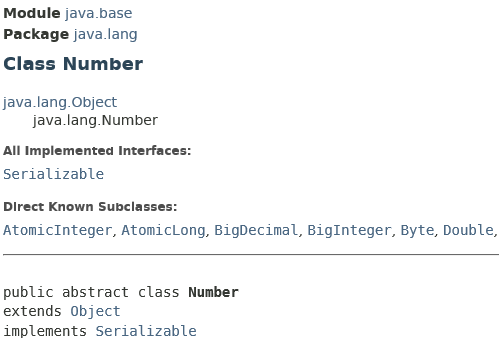 On ka APIs
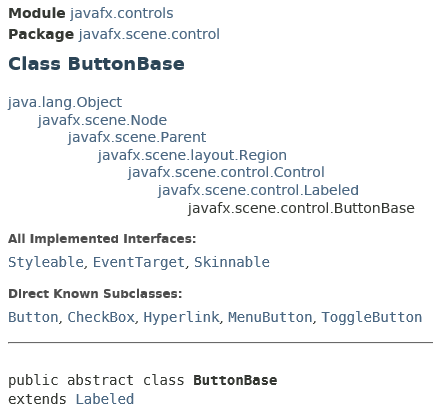 28
Kalender
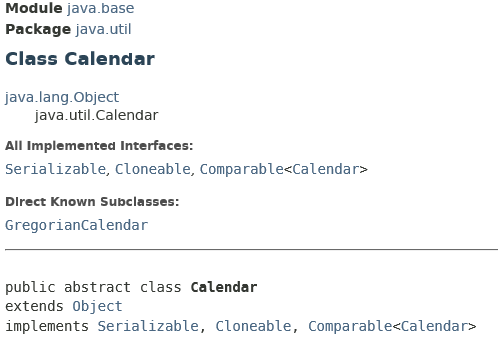 29
Kas abstraktsel klassil ja abstraktsel meetodil peab piiritleja ees olema?
Ei pea kummalgi
Peab mõlemal
Peab klassil, aga ei pea meetodil
Peab meetodil, aga ei pea klassil
30
Kas abstraktses klassis võib olla mitteabstraktseid meetodeid?
jah
ei
31
Kas abstraktses klassis võib olla mitteabstraktseid meetodeid? Kas neid saab siis kasutada?
public abstract class K {   abstract void meetod1();   void meetod2(){      System.out.println("Klass K");   }}
public class KK extends K {   void meetod1() {      System.out.println("Klass KK");      meetod2();   }}
public class TestKK {   public static void main(String[] args) {      K k = new KK();      k.meetod1();      k.meetod2();   }}
32
Kas abstraktne meetod võib olla privaatne?
jah
ei
33
private abstraktses klassis
public abstract class Imetaja {   private String karvaVärv;   private int eluiga;   public String getKarvaVärv() {return karvaVärv;}   public void setKarvaVärv(String karvaVärv)   				{this.karvaVärv = karvaVärv;}   public int getEluiga() {return eluiga;}   public void setEluiga(int eluiga)    {this.eluiga = (kontroll(eluiga)) ? eluiga :  0;}   private boolean kontroll(int arv){return arv>=0;}   public abstract void poegimine();}
34
Alamklass peab realiseerima ülemklassi abstraktsed meetodid
abstract public class Koer {    String nimi;    Koer(String nimi) {        this.nimi = nimi;    }    abstract void haugu();}
public class EestiKoer extends Koer {    EestiKoer(String nimi) {        super(nimi);    }    void haugu(){        System.out.println("Auh, auh!");    }}
35
Alamklass peab realiseerima ülemklassi abstraktsed meetodid või olema ise ka abstraktne
abstract public class Koer {    String nimi;    Koer(String nimi) {        this.nimi = nimi;    }    abstract void haugu();}
abstract public class SuurKoer extends Koer {    SuurKoer(String nimi) {        super(nimi);    }}
36
Polümorfism
Eesti keeles muidu: Mitmekujulisus
On mitmeid erinevaid käsitlusi. Mõned näited
On siis, kui ühte ja sama tegevust saab mitut erinevat moodi teha
Omadus, kus alamklassi isendit saab kasutada koodi puhul, mis on disainitud ülemklassi isendi jaoks
Eri objektide võime reageerida samale teatele erinevalt
Polümorfism on nähtus, kus üks objekt (või avaldis) võib samas skoobis omada erinevaid tüüpe
Polümorfism on tehnika, mille puhul on võimalik kasutada sama koodi ja funktsioone erinevate andmetüüpidega, mille tulemuseks on üldisemad ning abstraktsemad implementatsioonid
37
Milleks?
Tahaks, et saaks programmi kirjutada üldiselt, aga nii, et toimiks eriliselt
Loomade näide
Kujundite näide
38
public abstract class Kujund {    public abstract double pindala();}
public class Ring extends Kujund {    private double raadius;    Ring(double raadius) {        this.raadius = raadius;    }    public double pindala() {        return Math.PI * Math.pow(raadius,2);    }}
public class Ristkülik extends Kujund {   private double a;   private double b;   Ristkülik(double a, double b) {      this.a = a;      this.b = b;   }   public double pindala() {      return a * b;   }}
39
public class TestKujund {    public static void main(String[] args) {        Kujund k1 = new Ring(2);        Kujund k2 = new Ristkülik(5,6);        System.out.println(k1.pindala());        System.out.println(k2.pindala());    }}
12.566370614359172
30.0
40
Miks abstraktseks?
Hea, et abstraktne, siis ei saa 
		Kujund k3 = new Kujund();
41
Liidesed (interfaces)
Liides on abstraktsete meetodite komplekt, mille realisatsioonid täpsustatakse selle liidesega seostatud klassides 
Liides võib sisaldada ka konstante, vaike- ja privaatseid meetodeid
piiritlejad interface LiideseNimi { 
...
Liidese realiseerimiseks klassis kasutatakse võtmesõna implements
Sellega nagu antakse lubadus, et kõik realiseeritakse
42
Liides
Liidese realiseerimisel peab klass realiseerima kõik liideses deklareeritud meetodid, vastasel juhul tuleb klass kuulutada abstraktseks 

Liideses deklareeritud 
meetodid on piiritlejatega public abstract
konstandid piiritlejatega public static final
aga seda ei pea eraldi märkima
43
Sama asi liidesega
public interface Pindalaline {    double pindala();}
44
public class Ring implements Pindalaline {    private double raadius;    Ring(double raadius) {        this.raadius = raadius;    }    public double pindala() {        return Math.PI * Math.pow(raadius,2);    }}
public class Ristkülik implements Pindalaline {   private double a;   private double b;   Ristkülik(double a, double b) {      this.a = a;      this.b = b;   }   public double pindala() {      return a * b;   }}
45
public class TestKujund {    public static void main(String[] args) {        Pindalaline k1 = new Ring(2);        Pindalaline k2 = new Ristkülik(5,6);        System.out.println(k1.pindala());        System.out.println(k2.pindala());    }}
12.566370614359172
30.0
46
Veel üks näide
Abstraktne klass Loom
Klass Kana
Klass Tiiger
Liides Söödav
Abstraktne klass Köögivili
Klass Kurk
Klass Kartul
47
Abstraktne
Söödav
Loom
Abstraktne
Köögivili
Kana
Tiiger
Kurk
Kartul
48
Abstraktne klass
Liides
Klass
Olemus
extends
Abstraktsed meetodid ja „tavalised“ meetodid
Piiritleja abstract on kohustuslik
Konstruktorid, isendimuutjad
Pärilus – üks ülemklass
Tüüp
Omadus
implements
Abstraktsed meetodid ja vaike- ja privaatsed meetodid
Ei pea abstract panema, vaikimisi olemas
Ei saa olla konstruktoreid,ei saa olla isendimuutujaid
Üks klass võib realiseerida suvalise arvu liideseid
49
Abstraktne klass
abstract public class Koer {    String nimi;    Koer(String nimi) {        this.nimi = nimi;    }    abstract void haugu();
    void meetod(){
        System.out.println("Meetod");
    }}
50
Liides
public interface Pindalaline {    double pindala();}
51
Liidese realiseerimisel peab klass realiseerima kõik liideses deklareeritud meetodid, vastasel juhul tuleb klass kuulutada abstraktseks
public interface Söödav {    public String kuidasSüüa();}
public class Riis 				implements Söödav {    public String kuidasSüüa(){        return "keedetult";    }}
public abstract class Köögivili 		implements Söödav {}
52
Mida väljastatakse ekraanile?
public class Istumisvahend {    public int istekohtadeArv(){        return 1;    }}
public interface Liikumisvahend {    default int istekohtadeArv(){        return 5;    }}
public class Lapsekäru extends Istumisvahend			 implements Liikumisvahend {}
Lapsekäru käru = new Lapsekäru();System.out.println(käru.istekohtadeArv());
1
5
Midagi muud
Veateade
53
Mida väljastatakse ekraanile?
public class Istumisvahend {    public int istekohtadeArv(){        return 1;    }}
public interface Liikumisvahend {    default int istekohtadeArv(){        return 5;    }}
public class Lapsekäru extends Istumisvahend			 implements Liikumisvahend {}
Liikumisvahend käru = new Lapsekäru();System.out.println(käru.istekohtadeArv());
1
5
Midagi muud
Veateade
54
Mida väljastatakse ekraanile?
public interface Istumisvahend {    default int istekohtadeArv(){        return 1;    }}
public interface Liikumisvahend {    default int istekohtadeArv(){        return 5;    }}
public class Lapsekäru implements Istumisvahend,					 Liikumisvahend {}
Lapsekäru käru = new Lapsekäru();System.out.println(käru.istekohtadeArv());
1
5
Midagi muud
Veateade
55
Pärilus
Üks vahetu ülemklass

„Diamond problem“
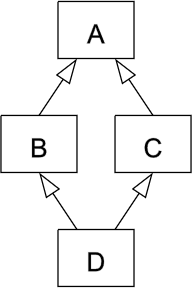 https://en.wikipedia.org/wiki/Multiple_inheritance
56
Konstruktorid
Alamklasside koostamisel võib tekkida vigu konstruktoritega seoses
Seosed ülemklassi konstruktoritega
Ei pärita
Konstruktorite aheldamine (ingl. chaining)
57
Alamklassi konstruktor
peab tagama ülemklassi konstruktori rakendamise
et alamklassi isend oleks ka ülemklassi isend
Konstruktor võib välja kutsuda 
üledefineeritud konstruktori (this(...)) 
vahetu ülemklassi konstruktori (super(...)) 
Kui kumbagi neist ei ole kasutatud, siis kompilaator lisab käsu super() konstruktori esimeseks lauseks
58
super
public A(){
    super();
}
public A(){ 
}
sama
public A(int i){
    super();
    //laused
}
public A(int i){
    //laused
}
sama
59
Vaikekonstruktor
Kui ei ole ühtegi teist konstruktorit kirjeldatud
Ilma argumentideta
Kutsub välja ülemklassi ilma argumentideta konstruktori  
Klassis Object on selline ilmutatult
Väärtustamata isendiväljadele vaikeväärtused
	int  0String  null
60
Vaikekonstruktor
class A {
    public A(){
        super();
    }
}
class A{
}
sama
class A {
    public A(int i){
    //laused
    }
}
jääb samaks
61
Kas kompileerub?
public class KlassA {
  int a;
}
Jah
Ei
62
Kas saab isendi luua?
public class KlassA {
  int a;
}
KlassA ka = new KlassA();
Jah
Ei
63
Kas kompileerub?
public class KlassA {
  int a;
}
public class KlassB extends KlassA {
  int b;
}
Jah
Ei
64
Kas kompileerub?
public class KlassA {    int a;}
public class KlassB extends KlassA {    int b;    KlassB(){        a = 23;        b = 12;    }}
Jah
Ei
65
Kas kompileerub?
public class KlassA {    int a;}
public class KlassB extends KlassA {    int b;    KlassB(){        super();        a = 23;        b = 12;    }}
Jah
Ei
66
Kas kompileerub?
public class KlassA {    int a;    KlassA(int arv){        a = arv;    }}
public class KlassB extends KlassA {    int b;    KlassB(){        super();        a = 23;        b = 12;    }}
Jah
Ei
67
Kas kompileerub?
public class KlassA {    int a;    KlassA(int arv){        a = arv;    }}
public class KlassB extends KlassA {    int b;    KlassB(){        a = 23;        b = 12;    }}
Jah
Ei
68
public class KlassA {    int a;    KlassA(int arv){        a = arv;    }    KlassA() {    }}
public class KlassB extends KlassA {    int b;    KlassB(){        super();        a = 23;        b = 12;    }}
69
Mida väljastatakse ekraanile?
public class KlassA {    int a;    KlassA(int arv){        a = arv;    }    KlassA() {        a = 45;    }}
public class KlassB extends KlassA {    int b;    KlassB(){        b = 12;    }}
45
0
Midagi muud
Veateade
KlassB kb = new KlassB();System.out.println(kb.a);
70
Loengu tempo oli
liiga kiire
paras
liiga aeglane
71
Materjal tundus
liiga lihtne
parajalt jõukohane
liiga keeruline
72
Suur tänu osalemast!Kohtumiseni!
73